Příprava Koncepce rozvoje knihoven na léta 2016 - 2020
Seminář účastníků SK ČR
7.3.2016
Vít Richter
Národní knihovna ČR
Obsah
Příprava Koncepce rozvoje knihoven na léta 2016 – 2020
Jednání ÚKR 22. a 23.2.2016 - Třešť

Rozvoj služeb v digitálním prostředí
Zpřístupnění děl nedostupných na trhu
Obsah Koncepce
Stručné hodnocení současného stavu a Koncepce rozvoje knihoven ČR na léta 2011 až 2015, odkaz na přílohu z podrobným hodnocením priorit
SWOT analýza
Vize + komentář k hlavním směrům a prioritám
Hlavní oblasti rozvoje
Knihovny ve virtuálním prostředí 
Knihovny jako otevřená vzdělávací, kulturní, komunitní a kreativní centra 
Doplňování knihovních fondů a informačních zdrojů
Efektivní metody trvalého uchování tradičních knihovních dokumentů 
Výstavba knihoven, podpora infrastruktury ICT v knihovnách
Systém hodnocení a marketing veřejných knihovnických a informačních služeb 
Vzdělávání pracovníků knihoven
Použité zkratky
Nároky na státní rozpočet
Příloha
Vyhodnocení Koncepce rozvoje knihoven ČR na léta 2011 – 2015 včetně internetizace knihoven
Implementace Koncepce rozvoje knihoven na léta 2016 - 2020 s výhledem do roku 2025
Harmonogram přípravy Koncepce
Konec března 2016 – návrh Koncepce

Březen 2016 – diskuze v rámci knihovnické komunity

Duben 2016 – zpracování definitivního text

Květen 2016 – mezirezortní připomínkové řízení
Zpřístupnění výsledků digitalizace (díla na trhu nedostupná)
Digitalizační projekty
Národní digitální knihovna (IOP)
115 000 monografií, 1400 periodik / 40 000 000 stran
Krajská digitalizace (IOP)
60 000 svazků / 11 000 000 stran
VISK 7 – novodobé dokumenty
Ročně přibývá: 1 500 svazků / 450 000 stran ročně
VISK 6 Manuscriptorium – rukopisy a staré tisky
13 750 000 stran
Google books v NK ČR
100 000 svazků / 11 000 000 stran, plán 200 000 svazků
+ další individuální projekty knihoven např. KNAV, MKP, NLK
Dlouhodobý cíl: digitalizovat vše, co bylo vydáno na území ČR
Celkem digitalizováno 100,3 mil. stran
Výdaje na digitalizaci cca 753 mil. Kč
Zpřístupnění výsledků digitalizace
Novela autorského zákona

Princip rozšířené kolektivní správy

Zpřístupnění knih a časopisů nedostupných na trhu
Rozšířená kolektivní správa
Možnost uzavírání hromadných licenčních smluv pro knihovny
Půjčování zvukových dok., veřejné čtení, EDD
Slovesná díla + ilustrace
Hlavní partneři: Národní knihovna, Dilia, OOA-S
Smlouvy budou platit pouze pro knihovny dle zákona 257/2001 Sb.
Smlouvy se vztahují na všechny autory 
včetně těch, které DILIA nezastupuje
Každý autor má právo od smlouvy odstoupit
Úhrada za užití autorských děl
Vznik registru děl nedostupných a trhu a jednotné digitální knihovny
9
Rozdělení vydavatelská produkce pro účely AZ
Autorsky chráněná díla = 70 let od smrti autorů
10
Rozdělení vydavatelské produkce pro účely AZ
E-knihy, e-periodika
Individuální smlouvy s autory, vydavateli, distributory
Tištěné dokumenty:
zákonná licence
Digitalizace:
knihy, periodika nedostupná na trhu
Knihy a periodika na trhu
Kolektivní licenční smlouvy
11
Autorsky chráněná díla = 70 let od smrti autorů
Co je to dílo nedostupné na trhu?
Monografie, knihy vydané na území ČR
Dílo v druhově shodném nebo obdobném vyjádření, které nebylo možno ve lhůtě 6 měsíců od doručení návrhu při vynaložení přiměřeného úsilí a za obvyklých podmínek opatřit za úplatu v běžné obchodní síti a
jeho užití není zjevně předmětem prodejních nebo licenčních podmínek, které zařazení do rejstříku vylučují (Vyloučení: e-knihy).  
Periodika vydaná na území ČR: 
před 10 a více lety, není-li jejich užití zjevně předmětem licenčních podmínek (Vyloučení:Anopress, Newton, placené archivy vydavatelů). 
Dílo obsažené v jednotlivém vydání periodického tisku se v tomto případě považuje za zařazené do rejstříku jen jako součást takového vydání.
Údaje o díle jsou součástí do Rejstříku děl na trhu nedostupných (RDNT)
12
Rejstřík děl na trhu nedostupných(RDNT)
Rejstřík provozuje Národní knihovna - zpřístupňuje ho veřejnosti formou dálkového přístupu.
Rejstřík obsahuje výhradně díla slovesná, včetně děl do nich vložených (např. ilustrace, fotografie).
Návrh na zařazení do RDNT podává:
Nositel práv (např. autor, nakladatel, distributor)
Evidovaná knihovna
Kolektivní správce (Dilia)
NK ČR návrh zveřejní bez zbytečného odkladu
NK ČR zařadí dílo do rejstříku po prověření, že není dostupné na trhu
Nositel práv je oprávněn Národní knihovnu písemně vyzvat k vyřazení svého díla z rejstříku.
13
Rejstřík děl na trhu nedostupných
Návrhy na vyřazení:
Knihovny
Autoři, vydavatelé
Kolektivní správce
Návrhy na zařazení:
Knihovny
Autoři, vydavatelé
Kolektivní správce
Knihy, periodika na trhu = 
Databáze knihkupců a nakladatelů
Provozuje NK ČR
14
K čemu je Rejstřík užitečný?
Cíl: registrovat díla, na která je možno uzavřít hromadné licenční smlouvy na zpřístupnění

Smlouvy uzavírá NK ČR za všechny knihovny evidované dle knihovního zákona s kolektivním správcem (Dilia OOA-S)

Platnost smluv max. 5 let s možností prodloužení

Služby budou poskytovány prostřednictvím Národní digitální knihovny
15
Národní digitální knihovna (koncept)
Individuální licence:
E-výpůčky
Hromadné licence:
Sdílení mezi knihovnami
Služby: na místě samém, vzdálený přístup, výpůjčka, tištěné kopie…
Zabezpečení
Provozuje NK ČR
Přístup všechny knihovny
16
Rejstřík a Národní digitální knihovna
SK ČR
Registr děl nedostupných na trhu
EU registr osiřelých ěl
17
Dva hlavní cíle služeb
Zpřístupnit ve všech knihovnách na místě samém (prezenčně):
Vše co bylo zdigitalizováno a není dostupné na trhu


Diferencovaně poskytovat další služby v digitálním prostředí
Vzdálený přístup, eVýpůjčka, EDD, tisk…
Druhy knihovních služeb v digitálním prostředí
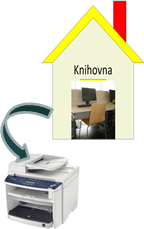 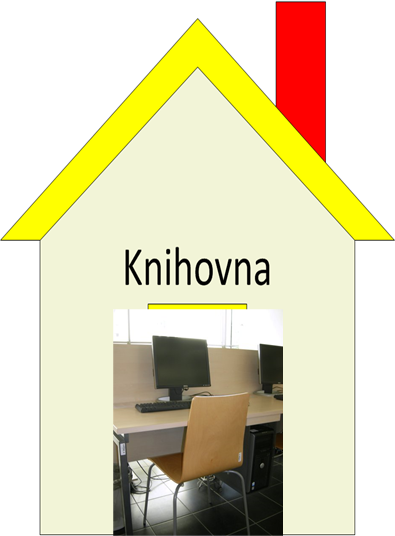 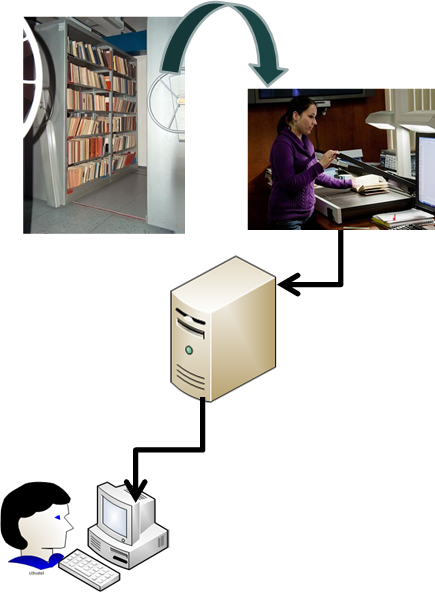 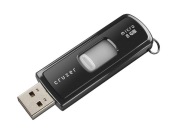 Národní digitální knihovna
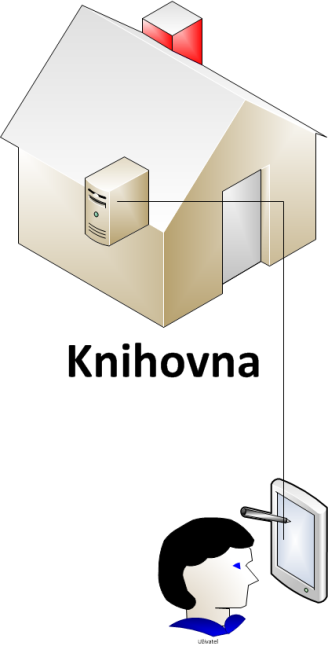 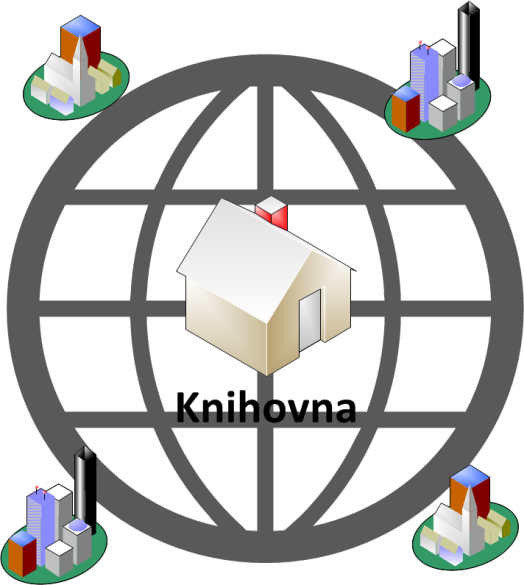 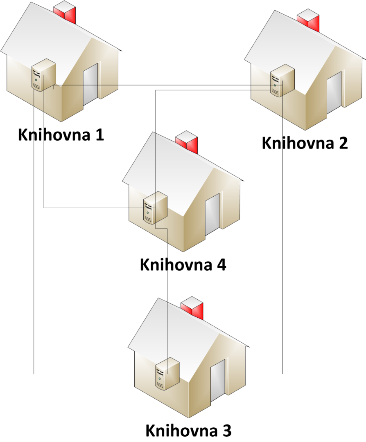 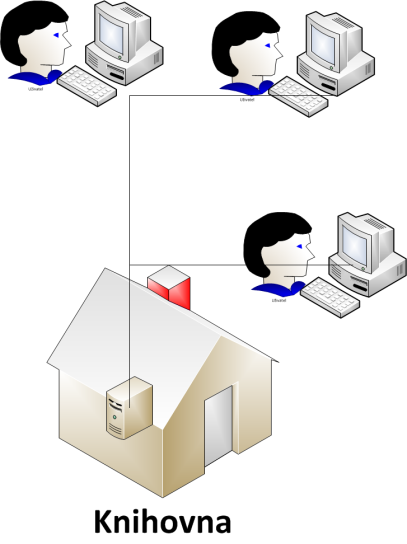 19
Možné statusy díla
Volné dílo – uplynulo 70 let od smrti autora
Autorsky chráněné dílo
Dílo na trhu
Dílo nedostupné na trhu
Návrh na dílo nedostupné na trhu
Dílo vyloučené z zpřístupňování knihovnami
Dílo (je – není) ve fondu knihovny
Dílo pod licencí Creative Commons
Individuální licence od autora
Osiřelé dílo
Zvláštní status pro tisk – cena, limit počtu stran
Zvláštní status pro digitální kopii – cena, limit počtu stran
6 měsíců od zveřejnění návrhu
Periodikum – 10 let od vydání
E-výpůjčka
20
Jednotná digitální knihovna – poskytování služeb
Uživatel
Uživatel
Uživatel
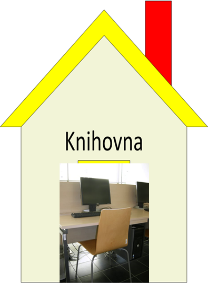 Knihovna
Knihovna
Knihovna
SK ČR
Uživatel
Ostatní služby
Uživatel
Uživatel
21
Kolik to bude stát, kdo to zaplatí?
Kdy to bude?
Novela autorského zákona

Kdo to udělá?
Vybudování: 
Rejstříku děl nedostupných na trhu
Národní digitální knihovny

Kdo bude platit?
Státní rozpočet
Knihovna
Uživatel
Dotované ceny
Návrh 2 základní licence

Bezplatný přístup prostřednictvím všech knihoven – na místě samém
       Hrazeno ze státního rozpočtu

Placené speciální služby
Vzdálený přístup z domova, ze zaměstnání
Digitální kopie
Tisk
       Platí uživatel
Slovenský model
Zpřístupnění prostřednictvím portálu Slovakiana
Registrovaný uživatel  
Neomezený streaming
Žádné úpravy, nemožnost stáhnout a uložit
Zabezpečení každé rozmnoženiny, vodoznak
Cena 3,50 EUR měsíčně
Prodej digitálních rozmnoženin
Možnost volby formátu
Zabezpečení – stáhnutí, omezení rozsahu použití – např. maximálně ze 4 zařízení (počítač, tablet, smartfon + 1 další)
Cena – kategorizace podle typu literatury odborná 5 EUR, ostatní 4 EUR za stáhnutí monografie
Přístup nebude teritoriálně blokovaný
Knihovny na tomto modelu neparticipují
23
Děkuji za pozornost
Příprava Koncepce rozvoje knihoven na léta 2016 - 2020
Seminář účastníků SK ČR
7.3.2016
Vít Richter
Národní knihovna ČR